INFORMATION AND COMMUNICATION TECHNOLOGIES:
CURRENT DEVELOPMENTS (CONTINUES..)
PERTEMUAN 9
AGUNG MULYO WIDODO
TEKNIK INFORMATIKA
KEMAMPUAN AKHIR YANG DIHARAPKAN
Impact of the New Information and Communication Technologies
Information and Communication Technologies and Techniques
Information and Communication Technology Applications
E-Business Integration
[Speaker Notes: a]
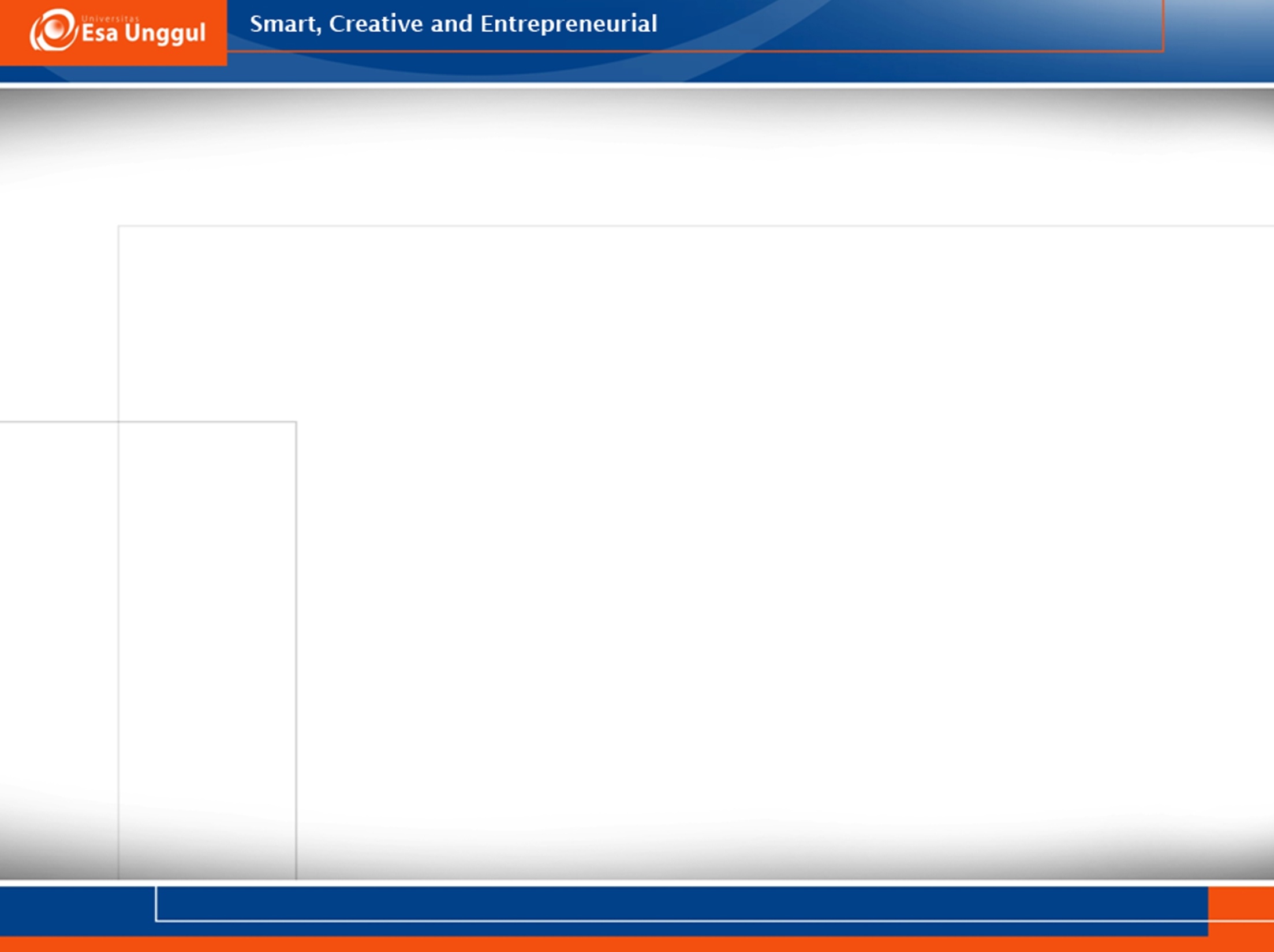 REFERENSI
Mehandjiev N, Grefen P.(Eds), “Dynamic Busisness Process Formation for Instant Virtual Enterprises” Springer,Verlag-Limited London, 2010.
Wolf C., Halter E.M,”Virtualization from the Desktop to The Eterprises”, Springer,Verlag-Limited London, 2005.
CunhaCruz M.M, Putnik G.D,” Agile Virtual Enterprise”, Idea Group Inc., 2006.
Protogeros N.,”Agent and Web Service Technologies in Virtual Enterprises”, IGI Global 2008.
Information and Communication Technology Applications (Cont..)
Electronic Marketplaces :
Recent years have seen a dramatic increase in the role of information technology in markets, both in traditional markets, and in the emerging electronic marketplaces, with a multitude of Internet-based online auctions. The expression Electronic Marketplace (e-marketplace) describes a platform commercially supported by ICT, to establish commercial relations between clients and suppliers. 
E-marketplaces are, in essence, a real-time open marketplace where a buyer can evaluate all the potential suppliers for a particular product or service. The buyers need not to depend on one supplier, which helps to create a healthy price competition amongst the suppliers who can offer their products to multiple buyers.
As e-business transforms the market for goods and services globally, it is redefining the way companies manage their supply chains. In this section we introduce the e-marketplaces concept, its typologies, present their functionalities, trading functions and introduce some examples of relevant e-marketplaces.
Electronic Marketplaces Definition :
An electronic marketplace is a technological, Internet-based platform that allows a community of buyers to meet a community of sellers, with the objective of exchanging goods and services, exchange information, or to collaborate in order to achieve a common business goal. 
It allows buyers, suppliers, distributors and sellers to find and share information, negotiate and collaborate. Who buys, benefits from an unique entry point to reach a community who sells (a global source of suppliers), and who sells hopes to reach to the largest number of potential clients (more than it would be possible independently). The main idea is to put together in a common infrastructure a wide range of enterprises that perform the role of client or of supplier, in order to facilitate procurement, for example. 
E-marketplaces use Internet technologies and standards to distribute data and to facilitate online transactions (Bakos, 1998). They are often initiated by either the buying or the selling side, and frequently involve vendors of e-commerce software.
Electronic Marketplaces Definition (Cont..) :
As a consequence, the economic benefits to firms are participation and value creation in wider market-like relationships organised electronically, while reducing costs through automation of a higher volume of transactions.
Whatever the roles a participant plays in an e-marketplace (e.g., consumer, customer, retailer, provider), he has to deal with information and to play the roles of information provider and information consumer. Information consumers need to search, gather, filter information; information providers need to deliver and route information.
According to the business models proposed by Dai and Kauffman (2001), there are three major market functions: (1) matching demand and supply, (2) facilitating transactions (information, goods, services and payment corresponding to market transactions), and (3) providing an institutional infrastructure (such as a legal and regulatory framework, that enables the efficient functioning of the market).
Electronic Marketplaces Definition (Cont..) :
Idealy, markets should be characterised by an infinite number of anonymous participants, perfect information transparency, and instant competition based on price alone. Although such a scenario promises maximum economic welfare, via optimal allocation of resources, it is as the same time highly unrealistic as it results in a situation where corporate profit margins are approaching zero. Concerning electronic marketplaces, it is not possible to establish perfect marketplaces, linking large numbers of anonymous buyers with large numbers of equally anonymous sellers. Most inter-business systems, however, resemble online trading communities rather than true marketplaces and include only a limited set of buyers and/or sellers.
In addition to aggregating and disseminating data about supply and demand, such communities provide value to their members by increasing the transparency of market information, leveraging buying and selling power, improving trust between the participants and reducing transaction costs. Transaction support through supplementary information and services provides additional value and also helps to reach a critical mass of participants.
Electronic Marketplaces Definition (Cont..) :
When e-marketplaces extend their activity besides offering transaction facilities, and also offer solutions for integration with other internal processes, we are in front of an e-business tool, not just an e-commerce tool. The functionalities that today are being offered by e-marketplaces are extending from e-commerce to e-business.
E-marketplaces open new opportunities of trade by providing new tools and services (Wang, Cheng, and Zhao, 2004) such as:
Catalogues and sourcing directories to help buyers and sellers to increase their visibility, shorten transaction costs and order time, and to locate business partners (Baron, Shaw, & Bailey, 2000).
Dynamic pricing tools (auctions and reverse auctions). 
Increased trust and confidence between business participants, when e-markets are concerned with participants performance and behaviour monitoring and evaluation.
Process integration, through the utilization of process collaboration tools.
Electronic Marketplaces Classification :
It is commonly accepted that e-marketplaces can be organised either horizontally or vertically and as buyer-centric, seller-centric or neutral.
A horizontal e-marketplace addresses a specific function and serves a wide range of industries, typically providing a common service, such as financial services, benefits management, and MRO (maintenance, repair and operating) equipment procurement process management. Here, processes are transacted for several industry segments that share common traits. Horizontal e-market places span a number of different product categories; rather than simply being a textile, chemicals or steel marketplace, they bring together retailers, manufacturers, technology companies, financial partners, etc.
A vertical e-marketplace focuses on a wide range of functionalities in a specific industry (e.g., chemicals, plastics, food and beverage, electronics) and seek to provide all of the services needed by that industry. For example, from liquidated merchandise, overstocks or requests for proposals (RFPs) to online auctions. While buyers benefit from the single point of entry to an entire industry community (a purchasing catalogue of goods in the specific market segment and a global source of suppliers and merchandise), sellers hope to expand sales by reaching a larger number of potential customers than is possible through individual efforts (Segev, Gebauer, & Frank, 1999).
Electronic Marketplaces Classification (Cont..) :
A buy-side (or buyer-centric) e-marketplace is focused on procurement, supply chain management and development, while a sell-side (or seller-centric) one is focused on the demand chain (i.e., processes by which the goods reach the customer) (Archer & Gebauer, 2000; Baldi & Borgman, 2001). A buyer-centric e marketplace exists when a few big buyers join forces to build a marketplace where small fragmented sellers can sell their goods. This benefits buyers since it permits quick and easy price comparison shopping. One or few large buyers come together to build and manage the hub in order to drive the waste out and diminish procurement costs, and generate revenue from transaction fees. The buyer centric approach disregards principals of trust and value within the supply chain (Archer & Gebauer, 2000). Seller-centric e-marketplaces are markets where one or a few big sellers work together to build a marketplace for many, small fragmented buyers. Generally cash flows stream from advertisements, commissions on sales, or fees for delivering qualified leads to suppliers. Seller managed hubs add value by lowering costs and offering seamless procurement and shipping.
Seller-centric e-marketplaces are markets where one or a few big sellers work together to build a marketplace for many, small fragmented buyers. Generally cash flows stream from advertisements, commissions on sales, or fees for delivering qualified leads to suppliers. Seller managed hubs add value by lowering costs and offering seamless procurement and shipping. Neutral e-marketplaces (Third Party) appear where both the sellers and buyers are fragmented. In this environment, a third party creates a neutral exchange and performs multiple transactions through a bid-and-ask system. Third party owners offer a neutral playing field for which they receive a “cut” or transaction fee for each deal. The most important success factor for these e-marketplaces is to reach “liquidity” or a critical mass of both number and size of the transactions running through the e-market.
Trading Functions
Auction, reverse auction, catalogue, exhange and commodity exchange are the main business functions offered by e-markets. An e-market offers at least one of these functions. Most e-marketplace software platform providers can provide solutions that can be modeled into the above models.
The functionality of a catalogue model differs from the functionality of an exchange or an auction model. These models are built for different a purpose and functionality, by configuring the software, based on the requirements of the models.
Catalogue :  Catalogue e-marketplaces are one of the most widely used models in the B2B market that provides a list of commodities in a form of a catalogue with thousands of parts and products. A consumer can log onto these hubs and buy a commodity simply by choosing any item in the catalogue. The catalogue model is a fixed price model and creates value by aggregating suppliers and buyers. It is popular in industries that are characterized by fragmented buyers and sellers, who transact frequently for relatively low cost items.
Auction :  Auction e-marketplaces are a revolutionary pricing model, in which multiple buyers or sellers bid competitively on a contract. Auctions are dynamic pricing models that enable buyers or suppliers that have very specific or unique items to buy or sell at the latest market price. This is the ideal mechanism for selling or liquidating surplus or perishable products with variable prices at best possible prices as it enables a wide range of potential buyers to bid competitively for products at below-market prices.
There are variations on the final competitive transaction pricing mechanism, but most fall under the following general description:

Straight auction: This is the traditional type of auction. Supplier puts products/services up for bid, and prices climb through competitive bidding process of offers by interested parties. The auction takes place during a pre-established period when interested buyers can send bids.
Reverse auction: Buyer puts product/services up for quote. The supplier that provides the product/service wins the bid. As opposed to straight auctions, prices here fall through competitive bidding process.
Blind versus transparent: Sometimes all competitive respondents know who is bidding and what prices they are offering. Other times, bids are blind.
Exchange : Exchanges are a very common trading function. For manufacturers and other customers on the buying side, exchanges can remove much of the burden for finding the parts they need at a fair price. If a buyer has underestimated its production forecast or has had an increase in demand for production for which it does not have the requisite component parts, an exchange can help find those components much more quickly than calling several service centres around the country or around the world. Exchange e-markets also can be of help to find hard-to-find parts, or parts that are difficult to get through the current supply chain. In an exchange, the buyer or the seller submit a request to buy or to sell something, usually by filling an online form. This request is then posted in the site or sent by e-mail to the market participants whose profile traduces their eligibility to participate in the transaction.
Commodity Exchange : Commodity exchanges are one of the most dynamic pricing mechanisms. It works like a stock exchange, with prices oscillating permanently. These emarkets trade undifferentiated, commodity-type products, with easy description, that have high transaction flow, such as energy, wood for civil construction, financial instruments, natural gas, etc.
These requests are of three types:
Request for Quotation (RFQ): consists of an invitation to sellers to present a proposal to supply products, usually of easy description (standardized products), or services.
Request for Proposals (RFP): consists of an invitation to seller or suppliers to submit a proposal to supply products or services of difficult description or with many specificities.
Request for Bid (RFB): consists of an invitation to buyers to submit an offer to a given product or service.
THANK YOU